ARTE DELLE CIVILTA’ EGEE
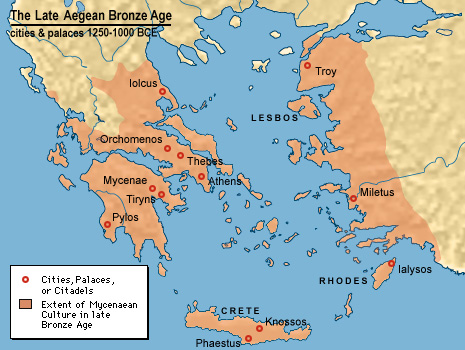 Nel Mediterraneo orientale
A partire dal 2000 a. C.
Nell’isola di CRETA si sviluppa, intorno al 2000 a. C. la civiltà MINOICA, il nome deriva dal re Minosse .
A Creta furono costruiti grandi palazzi (Cnosso, non era protetto da mura difensive perché non temevano attacchi)











Erano centri economici, religiosi, politici e comprendevano le dimore del re e della sua corte, ospitavano santuari e uffici amministrativi,  botteghe e magazzini per le merci.
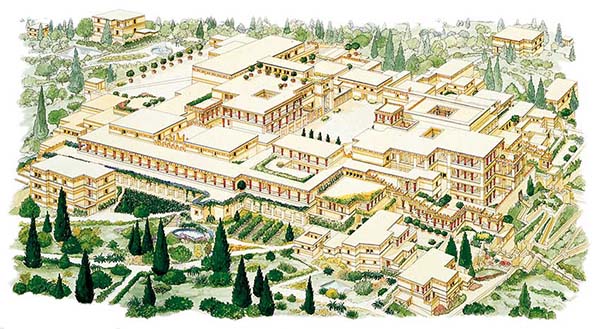 Le decorazioni parietali erano coloratissime e caratterizzate da uno stile naturalistico.
Le pitture decoravano sia gli ambienti interni che quelli esterni.
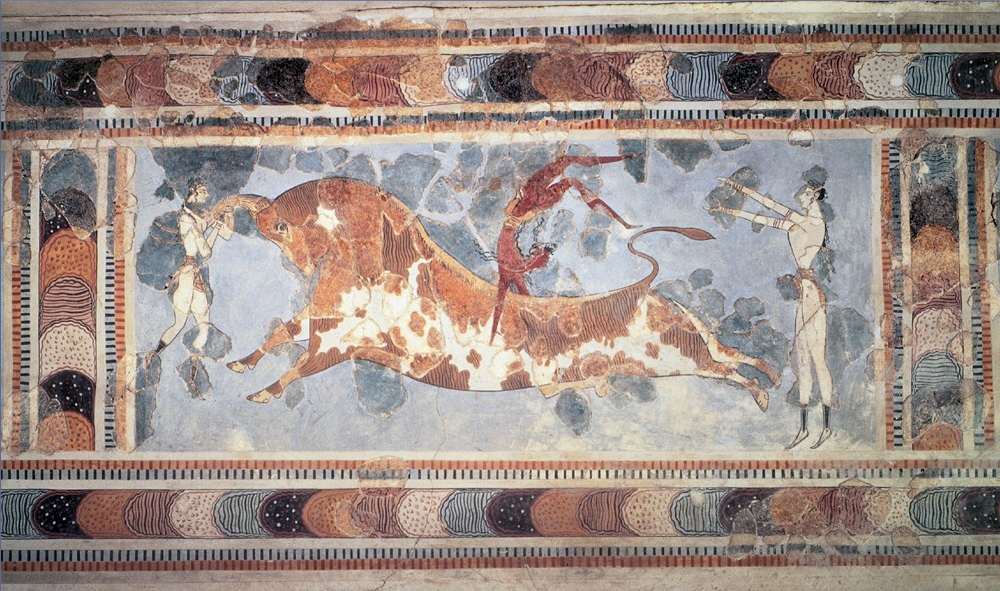 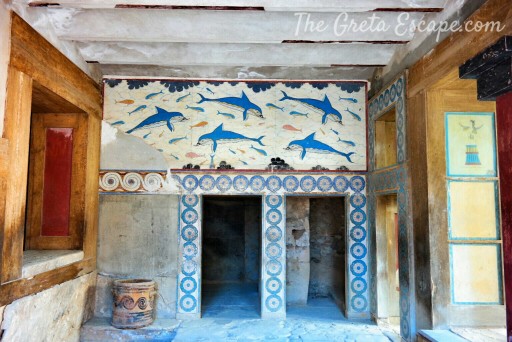 Scena di tauromachia: un giovane, pelle color bronzo, fa
 un’acrobazia sul dorso di un toro osservato due ragazze – pelle bianca-
Appartamento della regina,  i soggetti testimoniano
 il rapporto dei cretesi con il mare
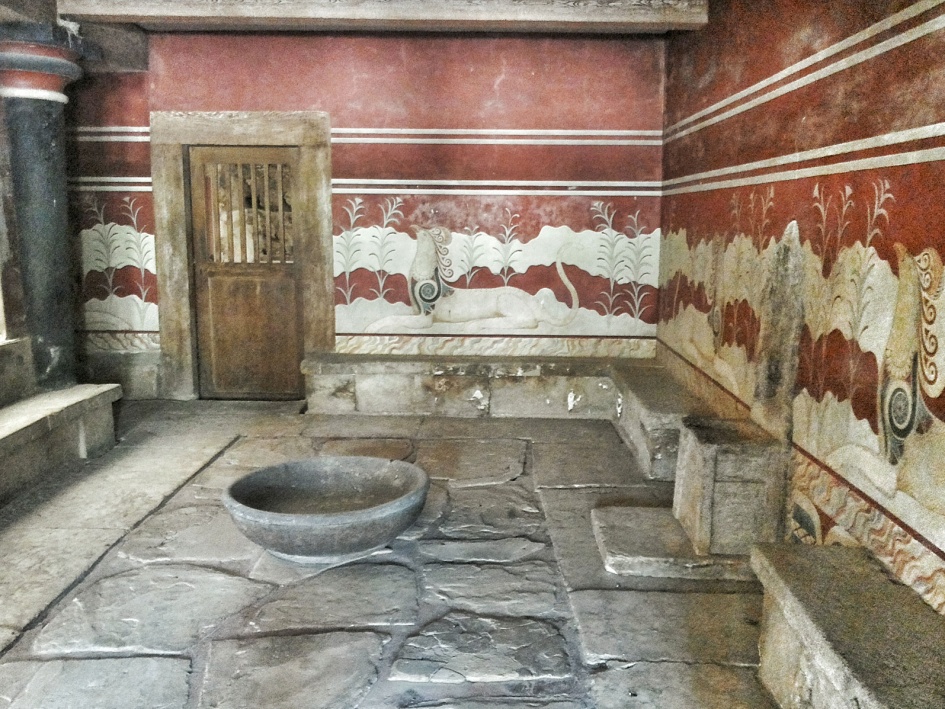 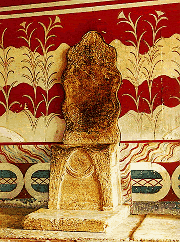 Sala del trono, decorata con libertà 
creativa non monumentalità egiziana; 
raffinati motivi vegetali e figure di grifoni.
Trono in alabastro
Pregiata produzione vascolare con elementi decorativi naturali
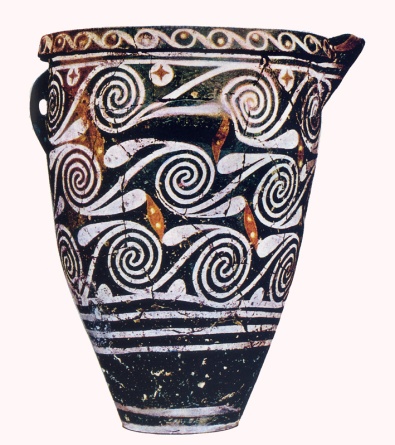 Piccole statuette votive in ceramica smaltata
decorazioni di Kamares:  
motivi geometrici, rettilinei o 
curvilinei come per esempio 
cerchi o spirali.
Dea dei serpenti: Raffigura una divinità femminile con 
in mano due serpenti che sono il simbolo del dominio 
sull’oltretomba
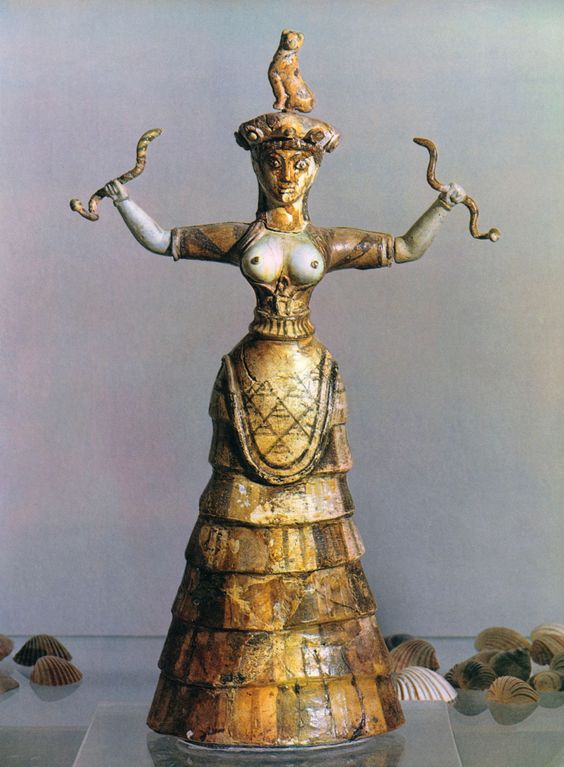 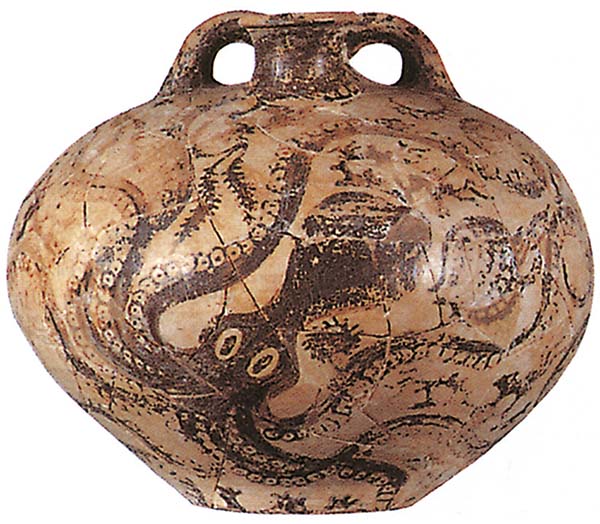 Brocchette di gurnià: un polipo 
avvolge con i tentacoli il vaso
 ricreando il movimento del mare
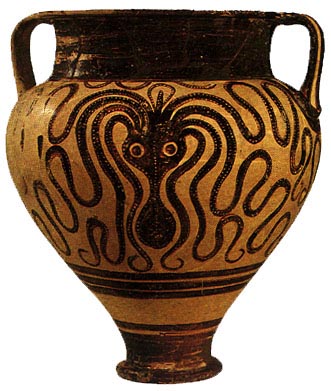 Quando intorno al II millennio arrivarono gli Achei, popolazione di guerrieri, fondarono diverse città protette da enormi mura difensive.La città più importante è MICENE.
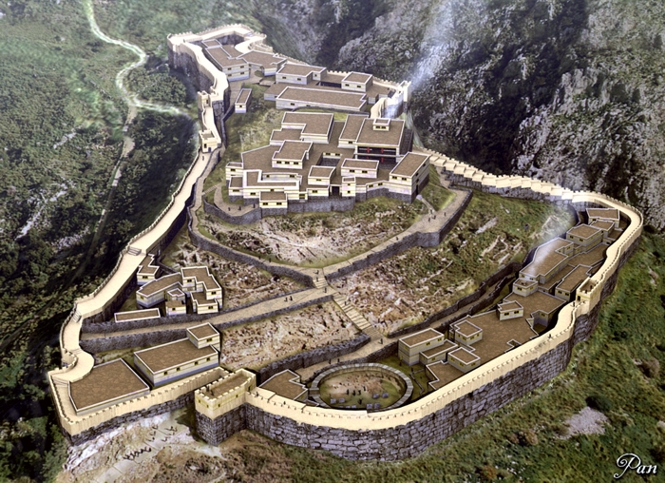 Conquistarono anche la civiltà cretese dalla quale assorbirono la cultura più raffinata
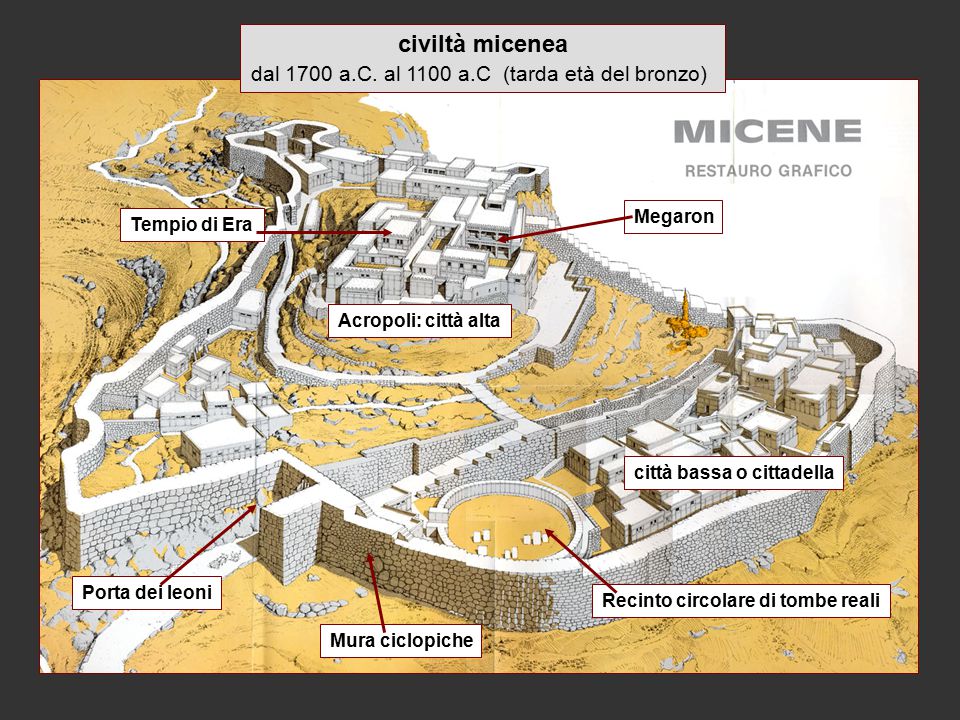 Porta dei LeoniE’ sormontata da una pietra a forma di triangolo con due leonesse, simbolo di forza
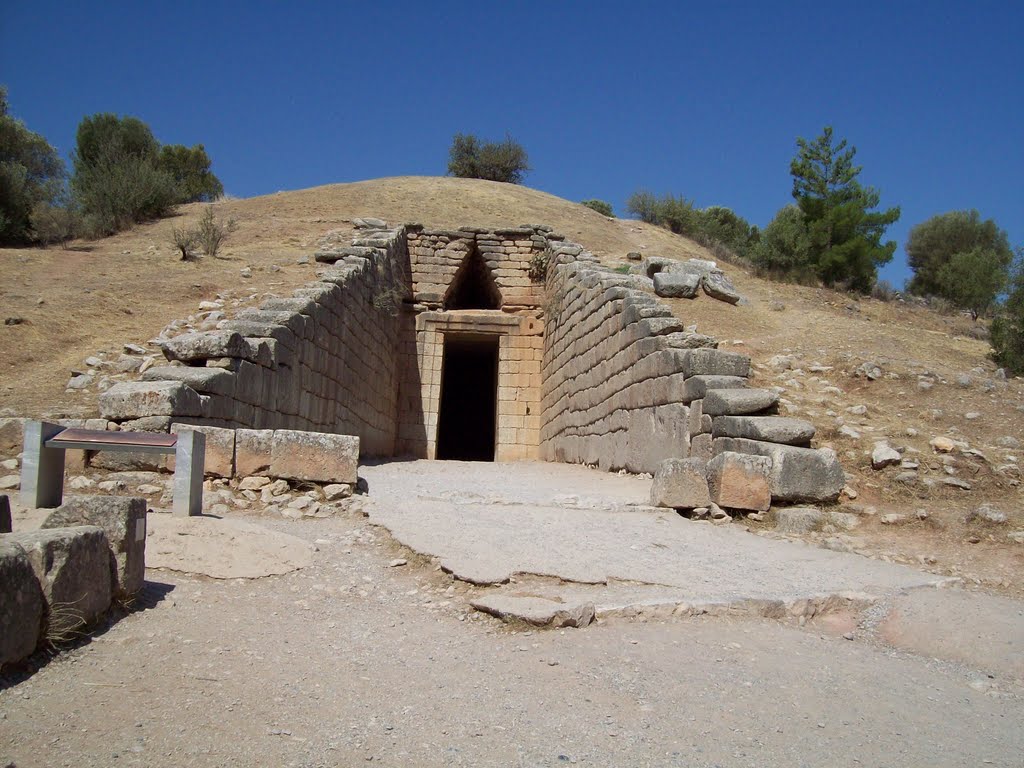 Tesoro di Atreo, monumentale tomba a tholos  -a pianta circolare- . Da un lungo corridoio scoperto si entra in una camera circolare, sormontata da terra, il cui soffitto sembra una cupola .
Maschera di Agamennone, è una maschera in lamina d’oro che faceva parte del corredo funerario; 
riproduceva il viso del defunto ed era poggiata sul suo viso
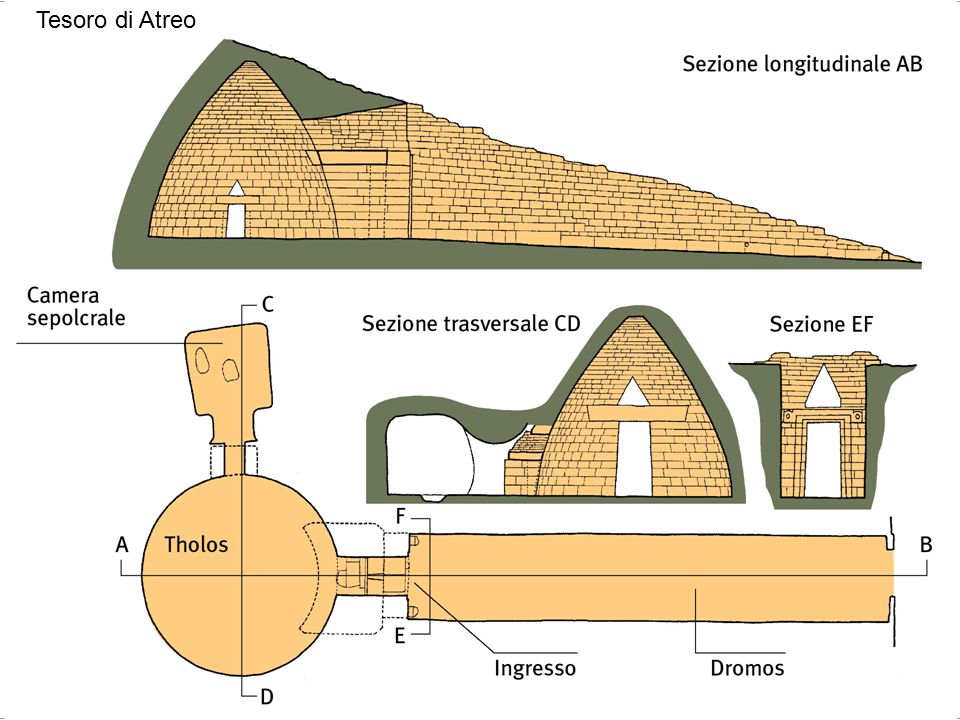 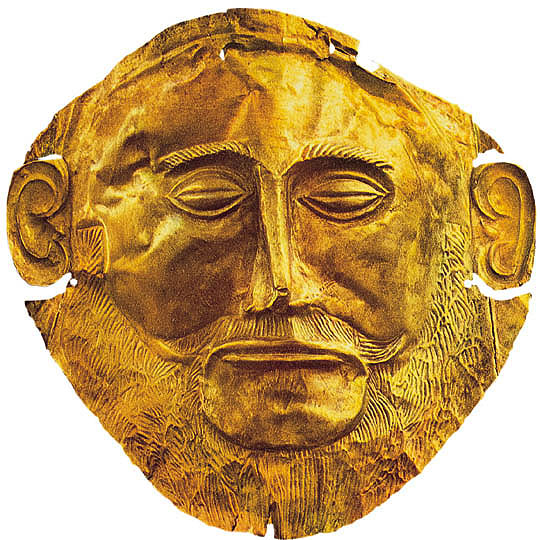